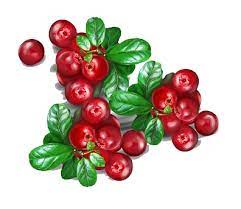 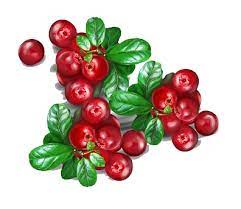 Детский сад № 153
 «Брусничка»
г. Тюмень, улица Широтная 91а (корпус-1)
Тел. 8 (3452) 33-14-06
E-mail: brusnichka153@mail.ru
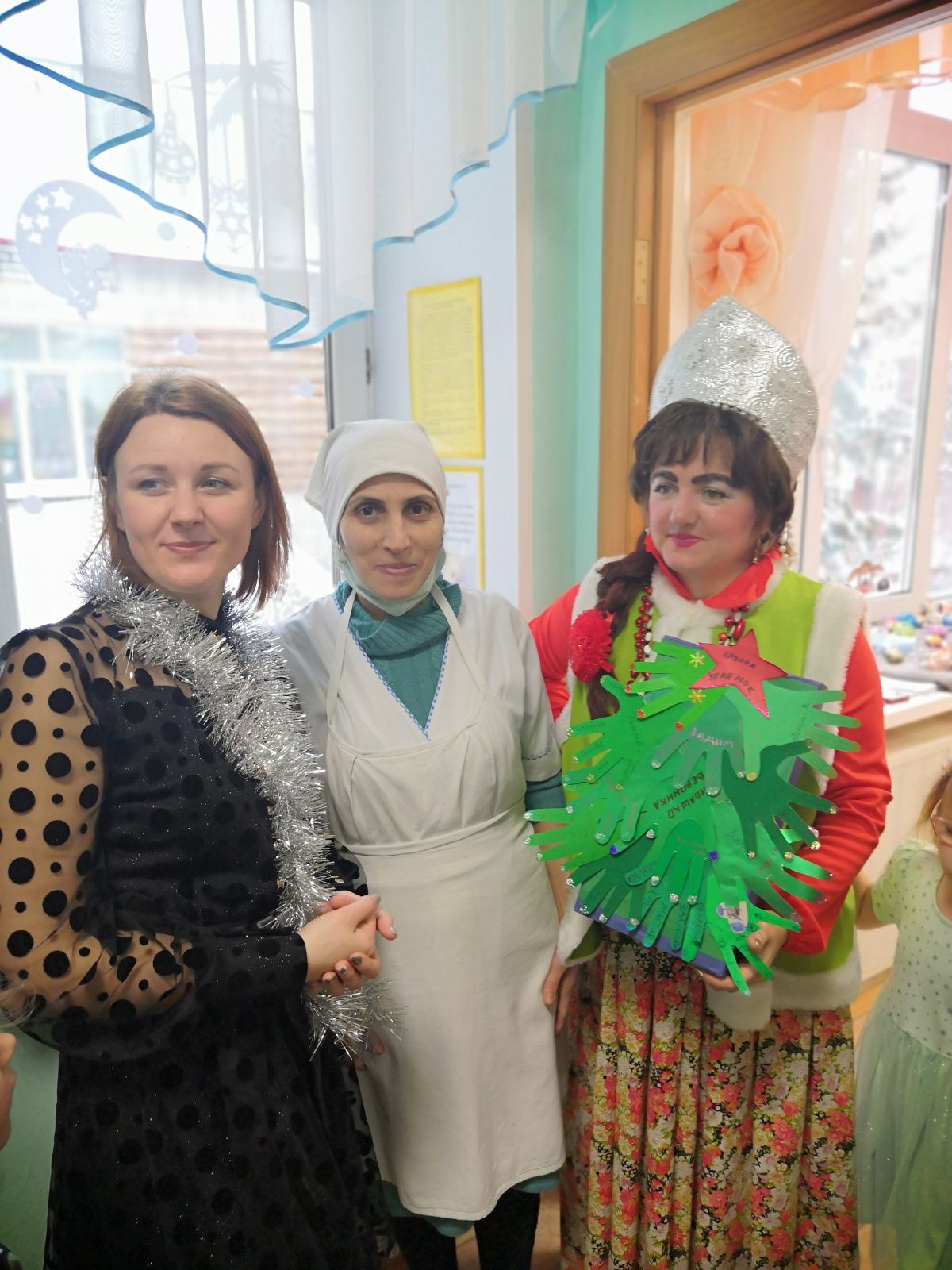 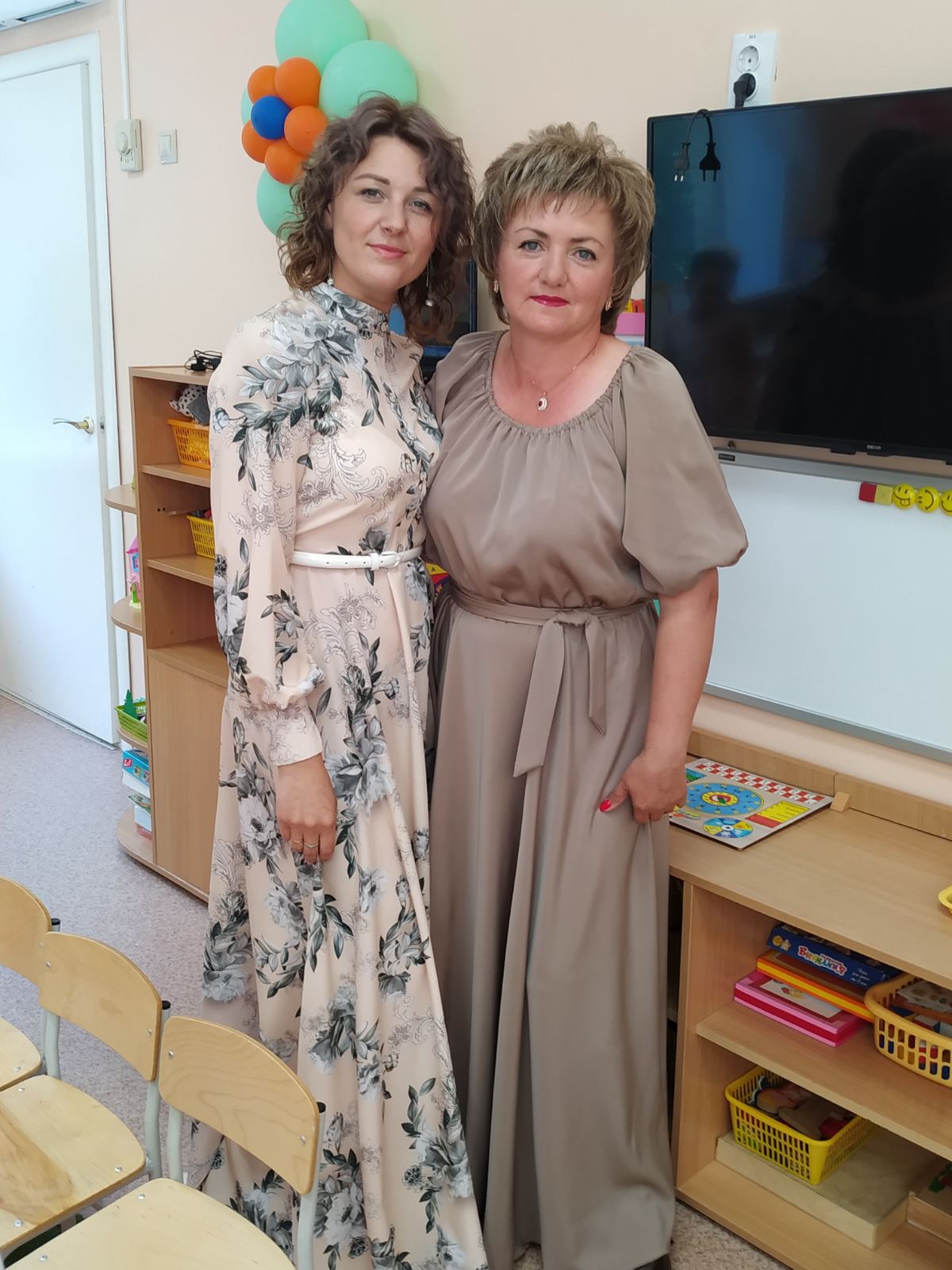 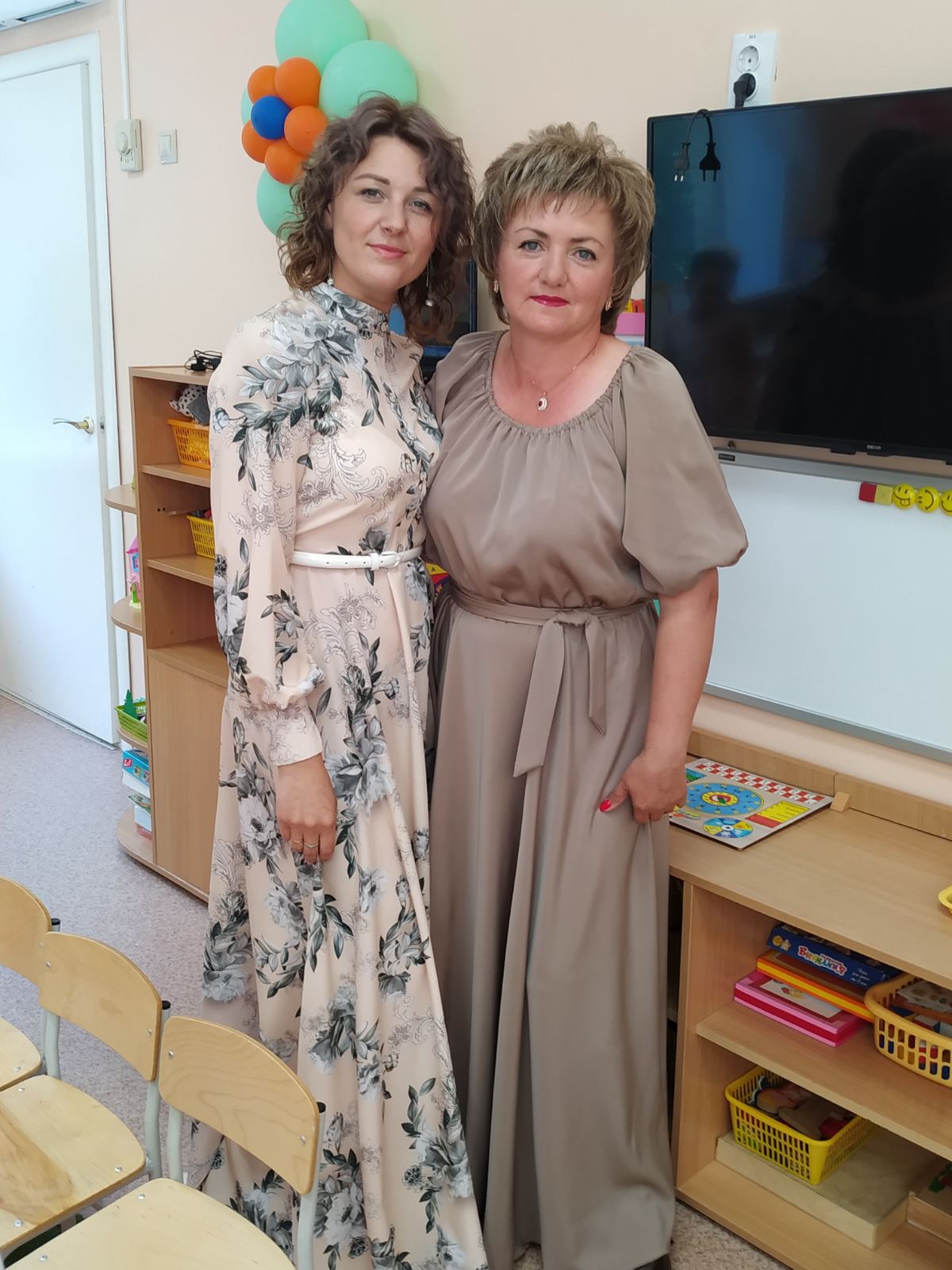 Есть в саду «Теремок», он не низок ни высок! Не лягушки и не мышки, а девчонки и мальчишки. Дружно, весело живем и танцуем и поем! Очень мы друг друга любим- это наш любимый дом!
«ТЕРЕМОК»
Девиз

Мы веселые ребята Дружно в тереме живем!
 Звуки учим и считаем, Развиваемся, растем!
Герб
Логотип
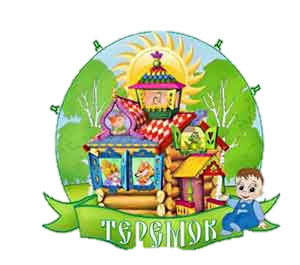 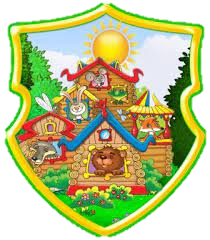 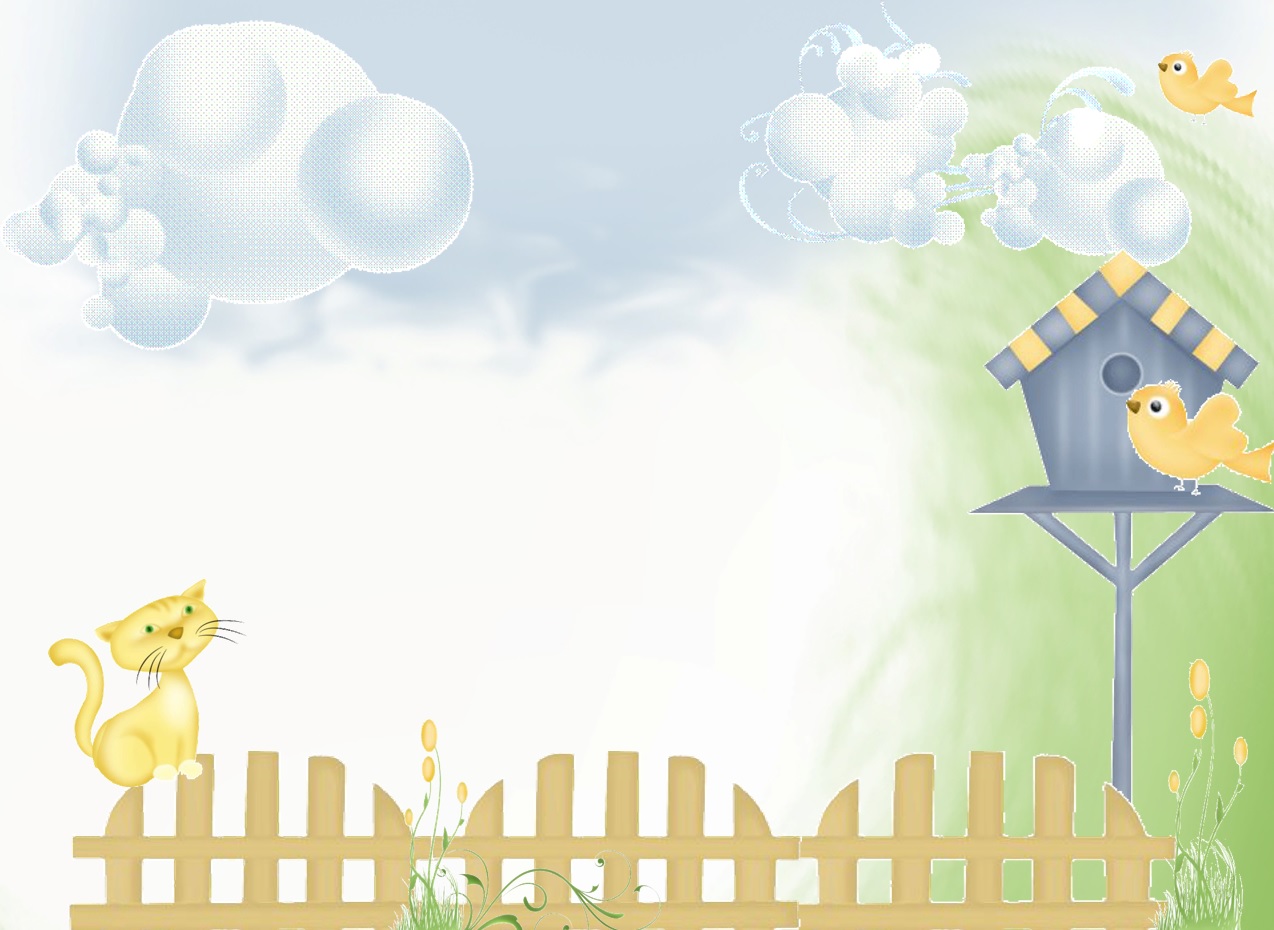 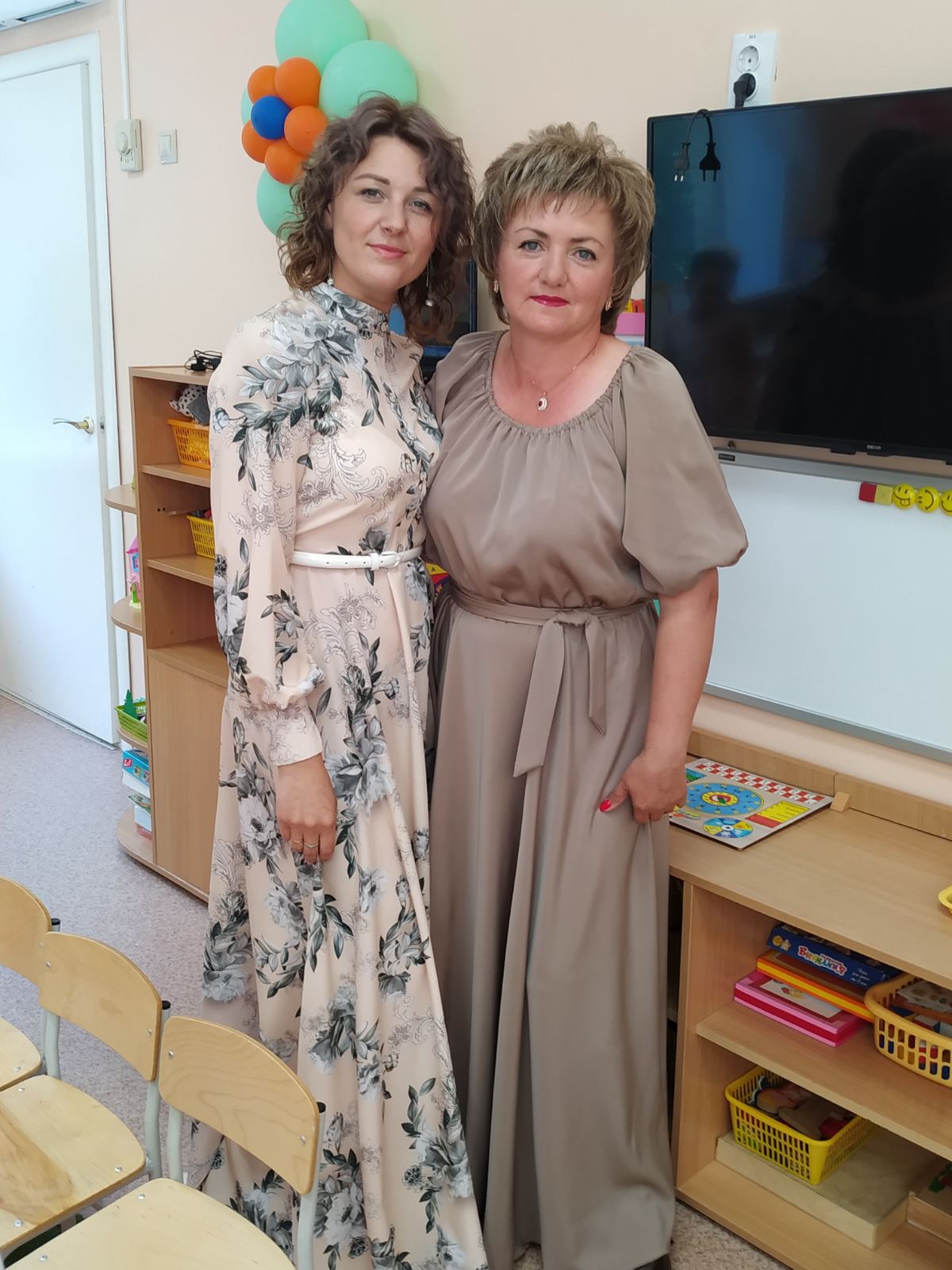 Воспитатель
Стаж работы –32
Высшая категория
Направленность
«Социальные акции- одна из форм эффективной социализации дошкольников»
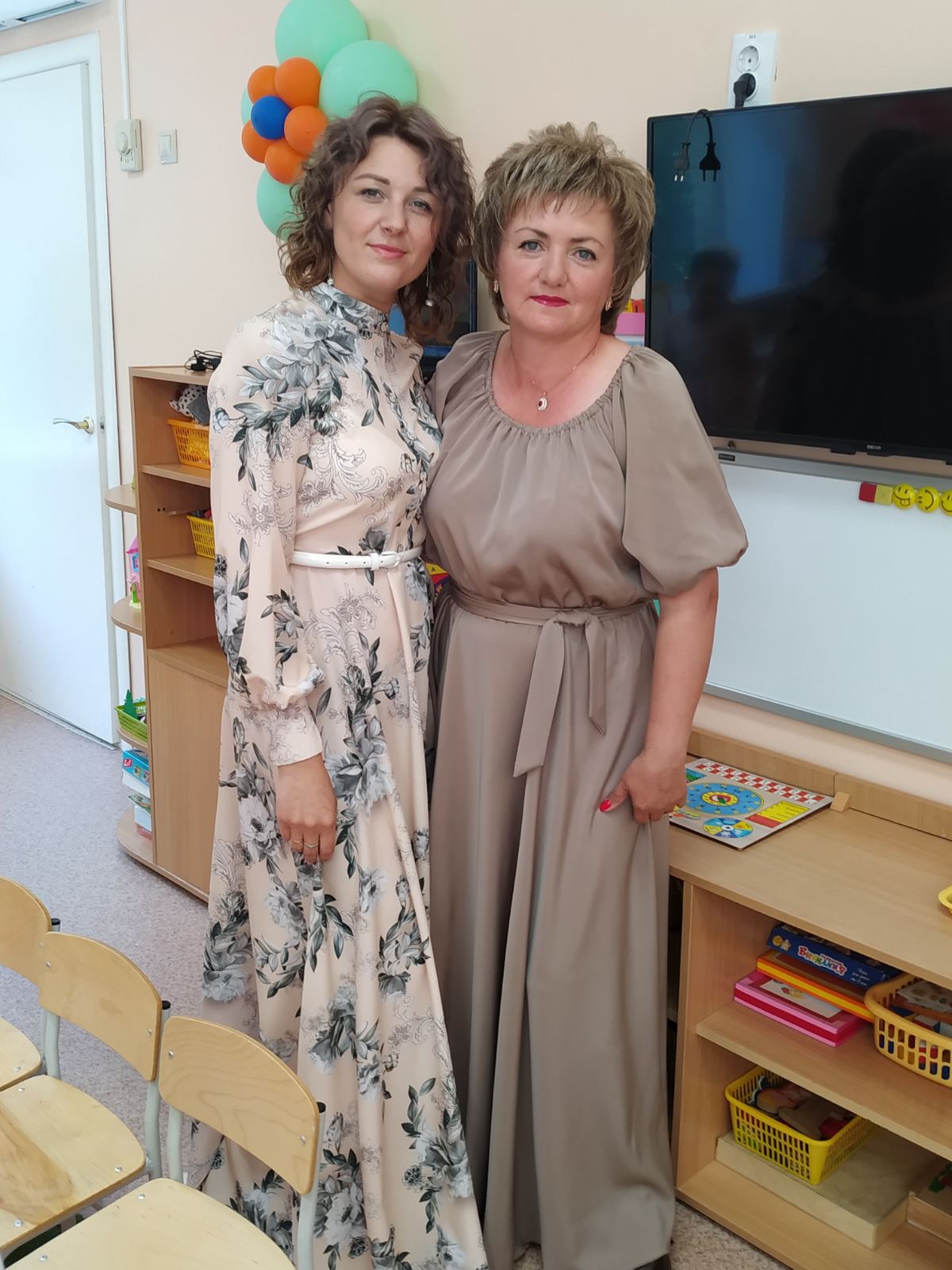 Воспитатель
Стаж работы – 3 года
Соответствие
Направленность
«Развитие  творческих способностей
 у детей дошкольного возраста
 через технологию Твистинг»
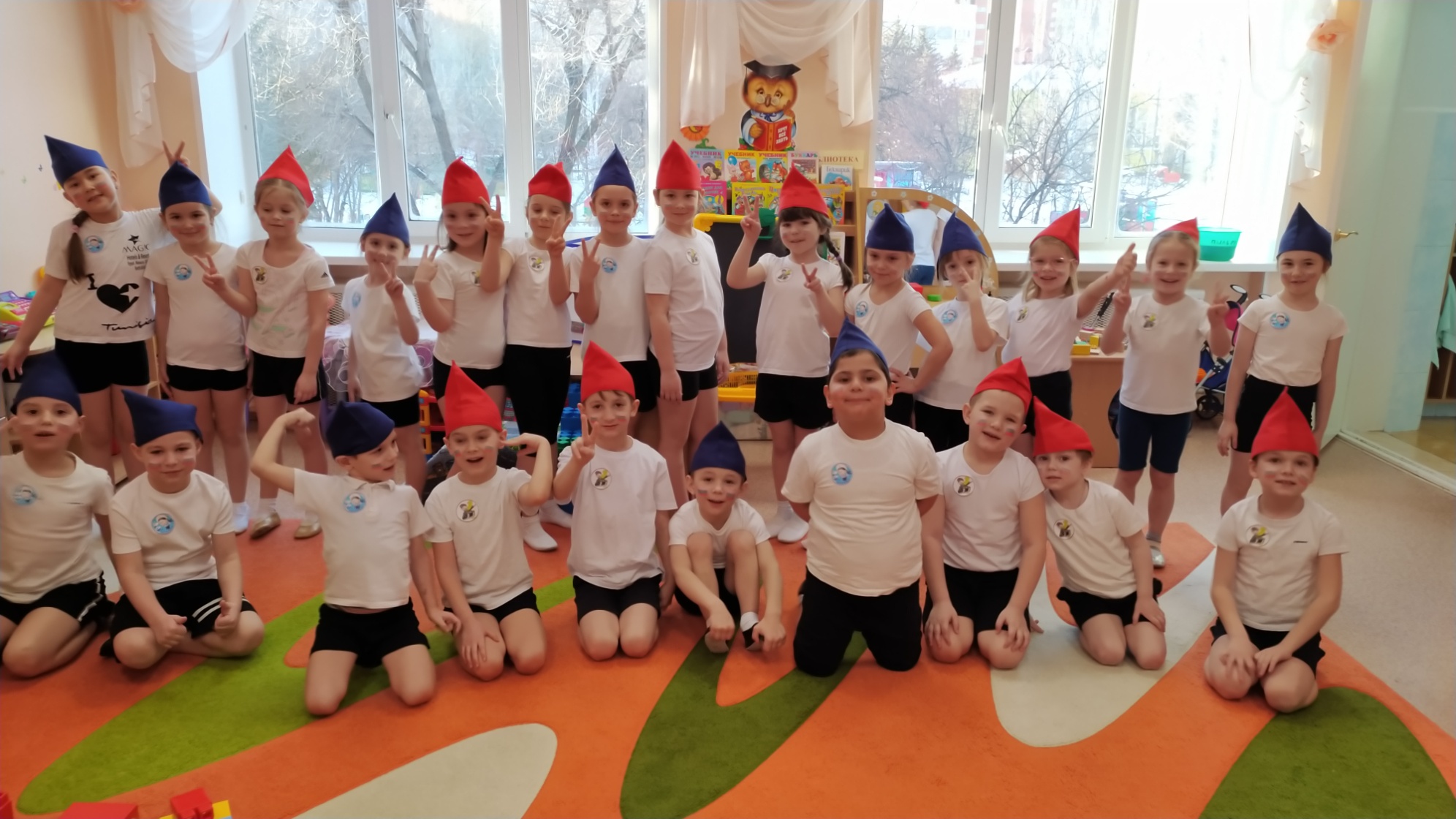 Здесь мы играем!
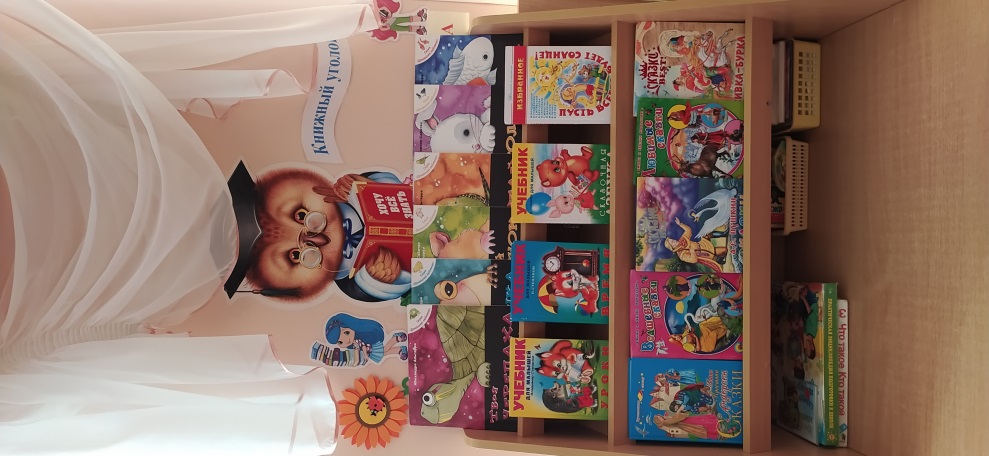 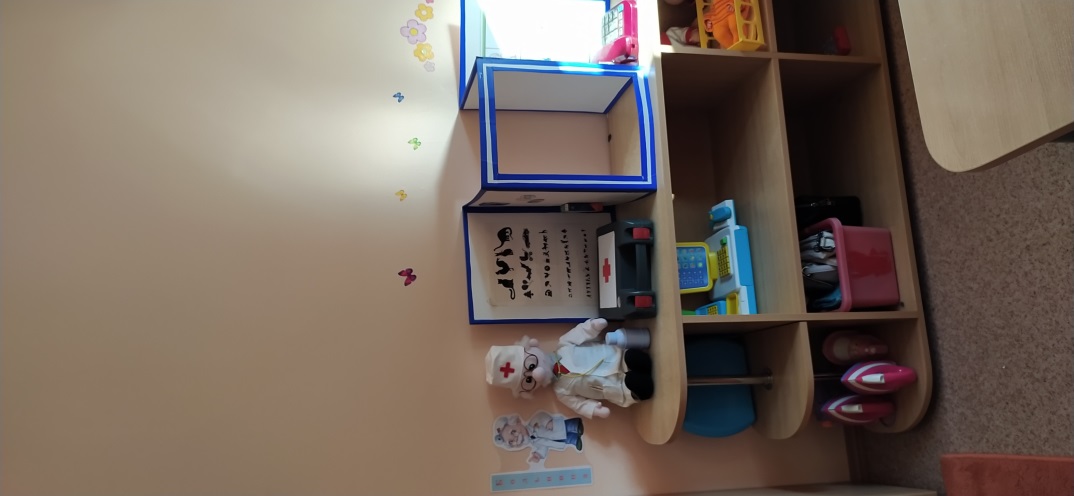 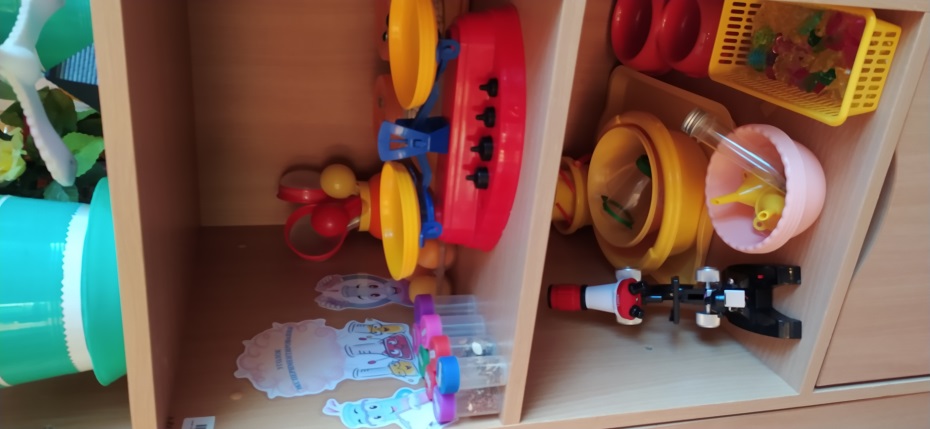 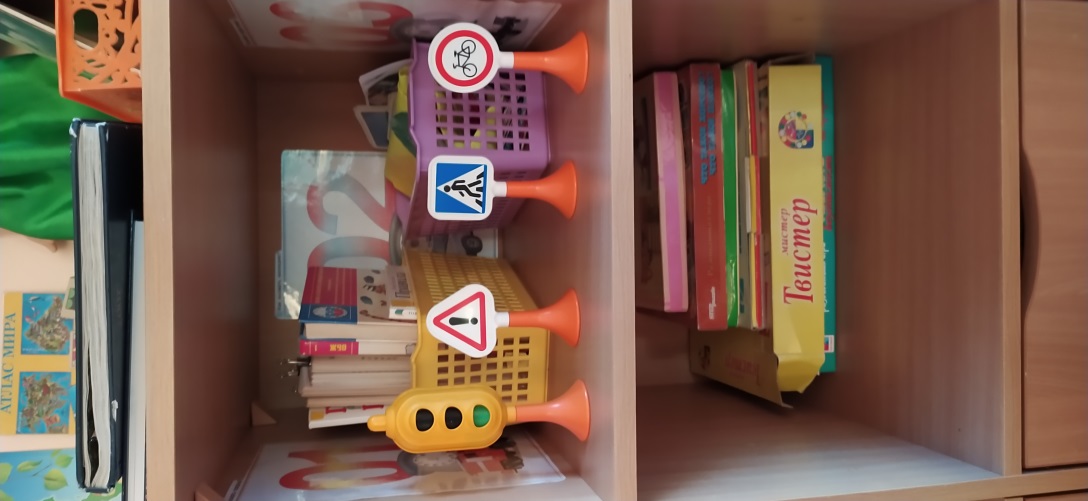 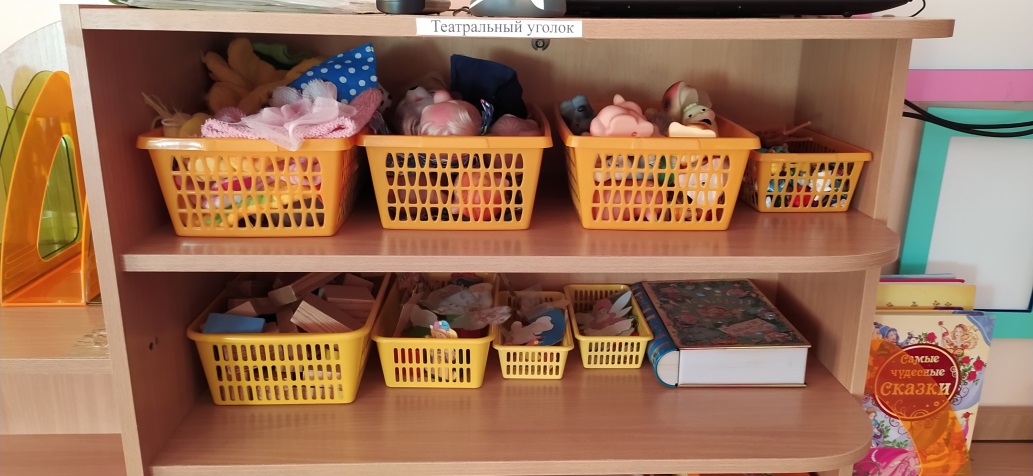 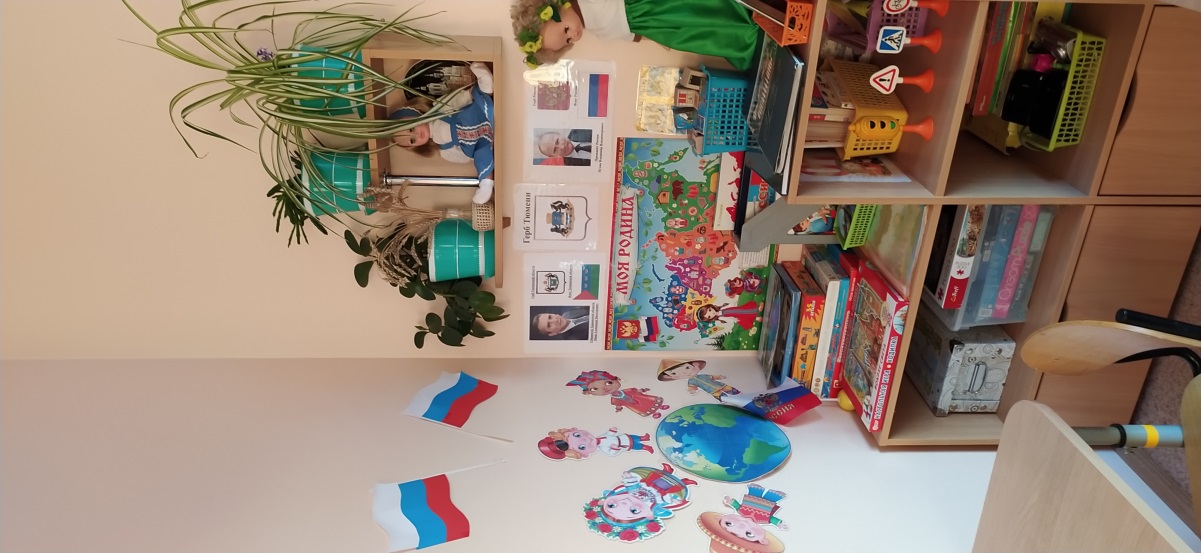 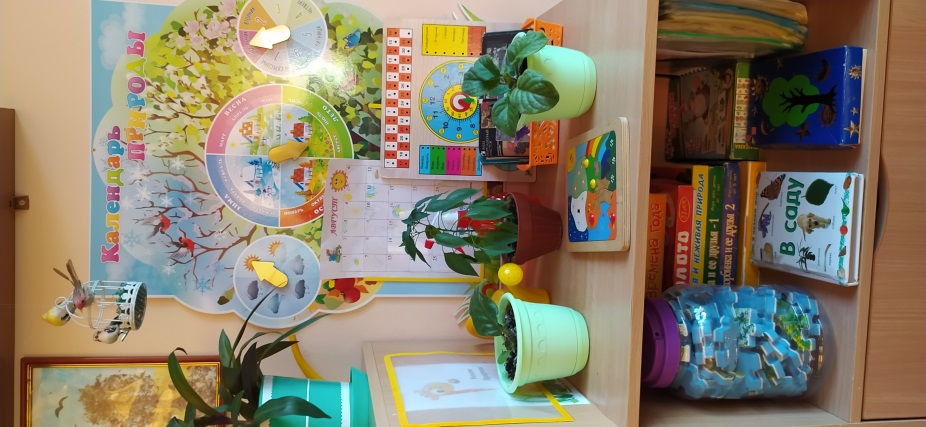 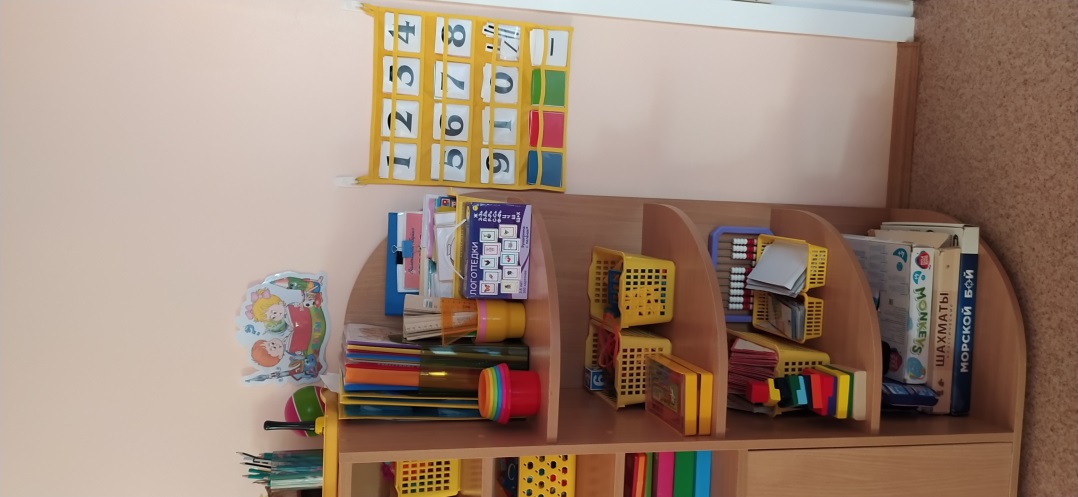 Чем мы занимаемся
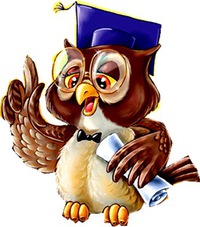 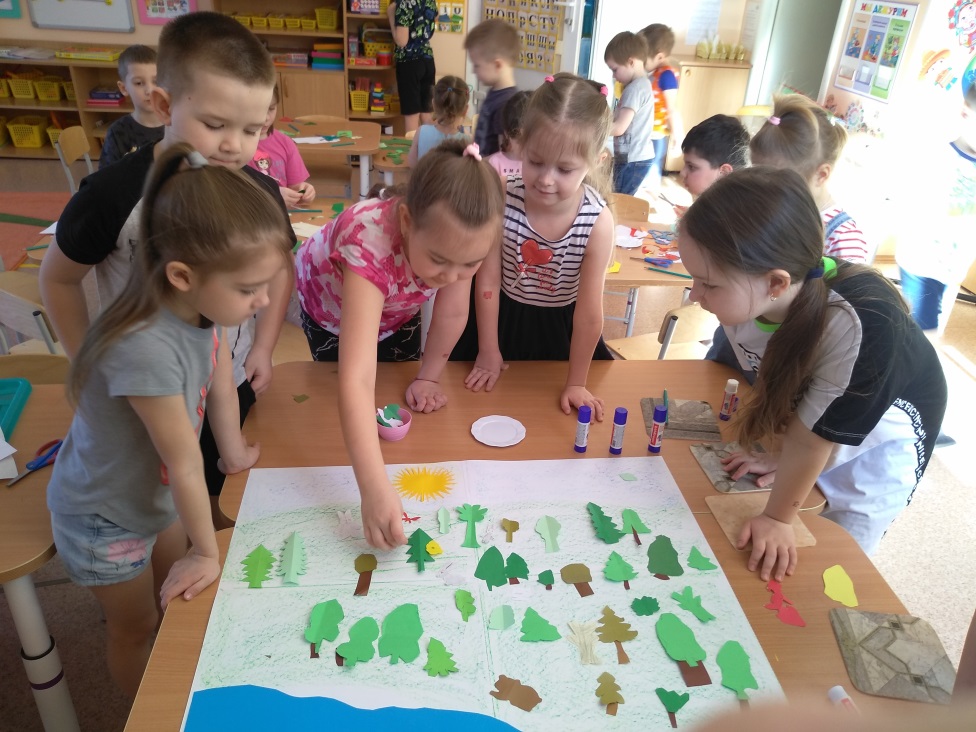 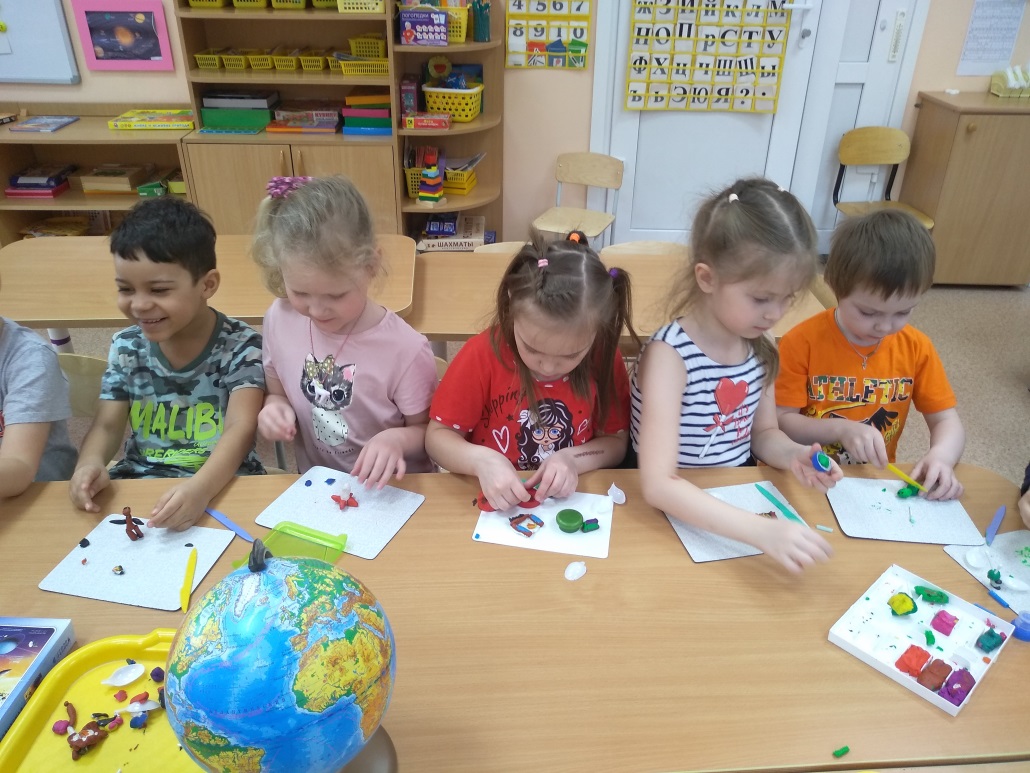 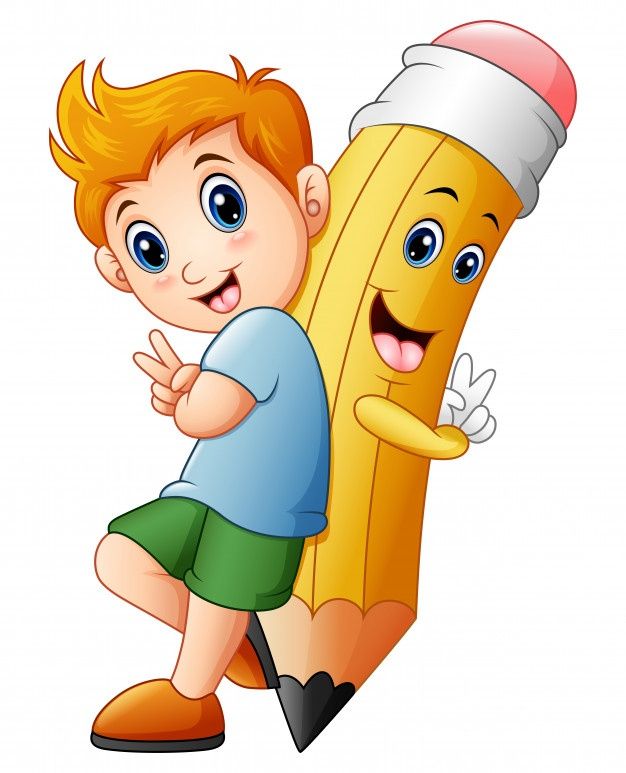 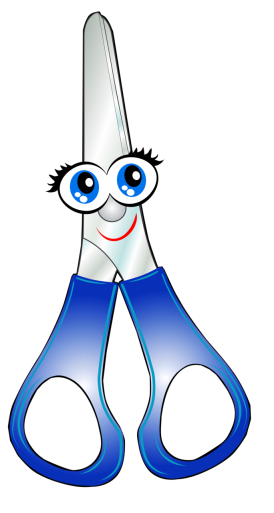 Наши прогулки
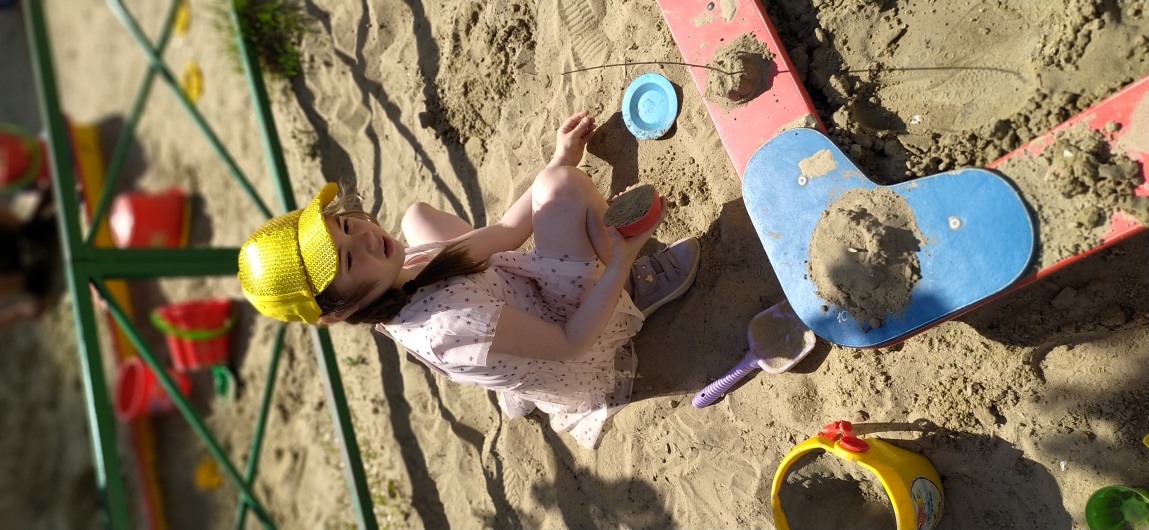 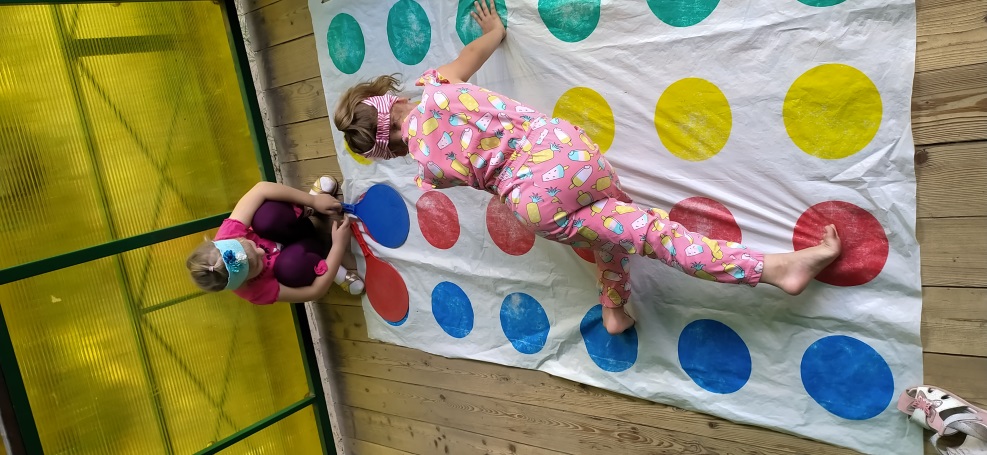 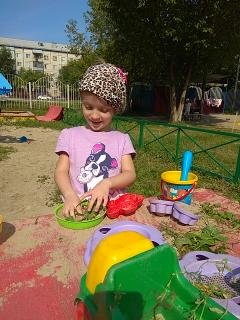 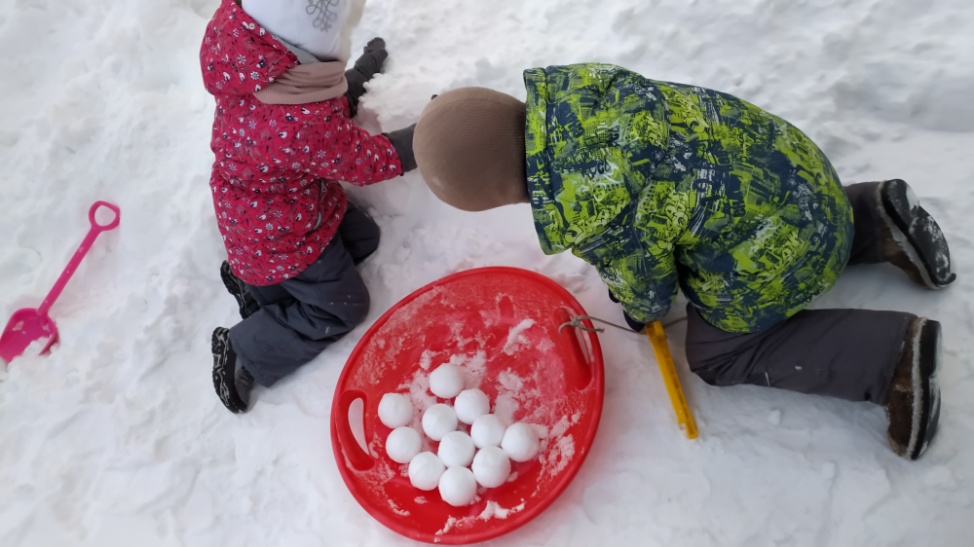 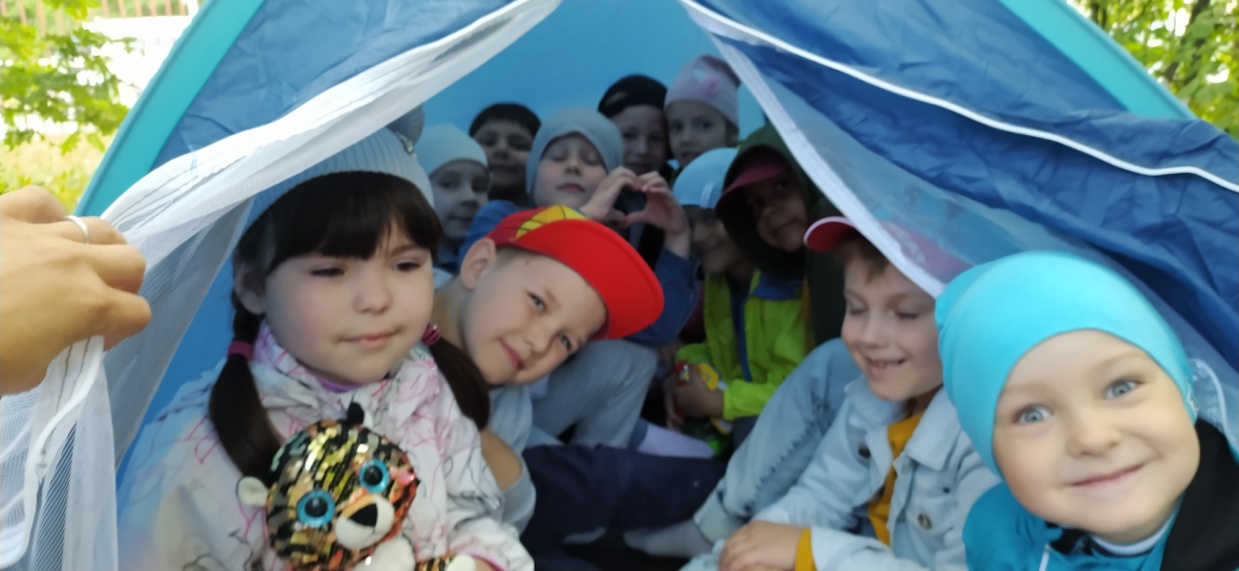 Наше творчество
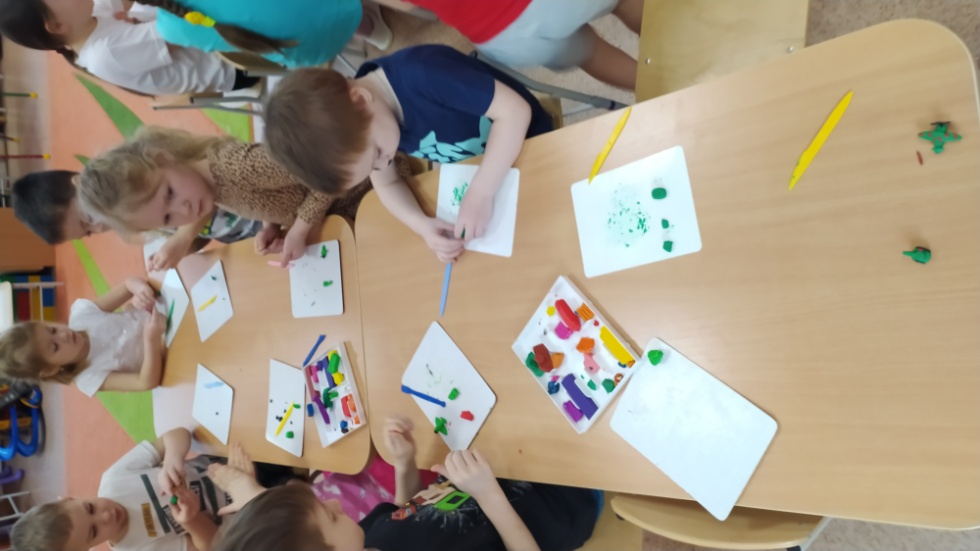 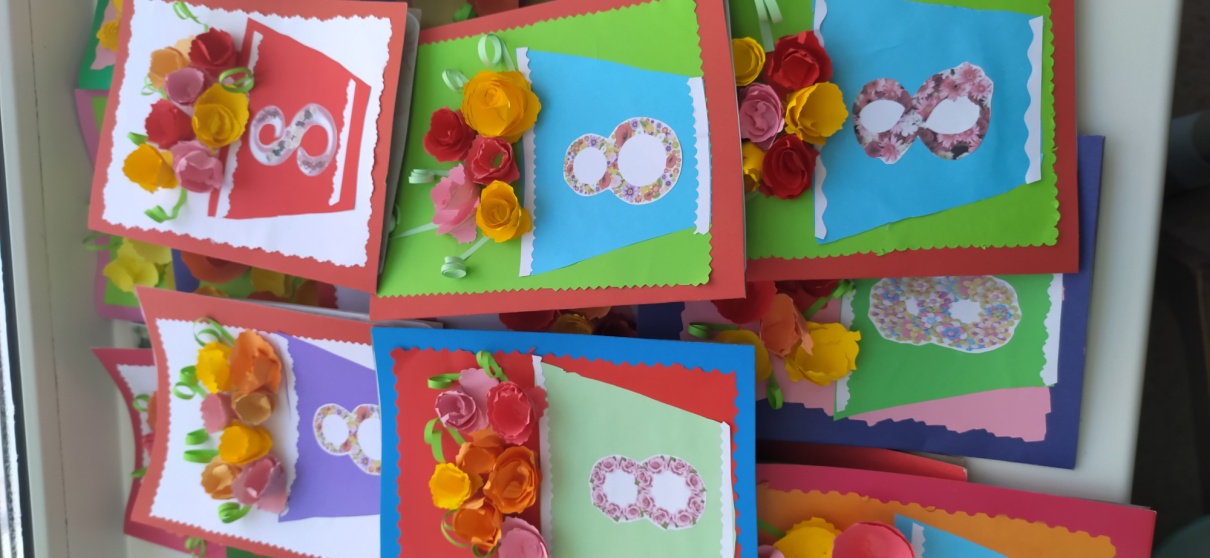 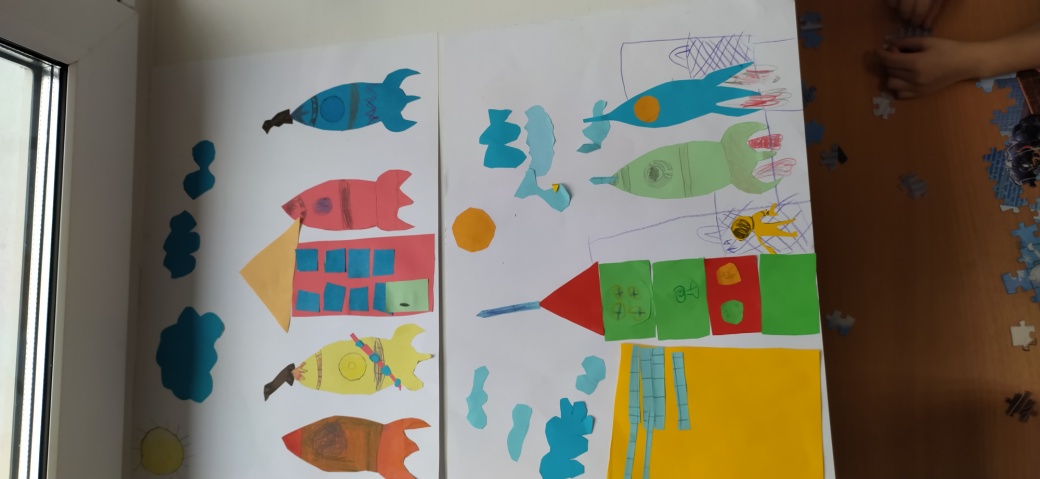 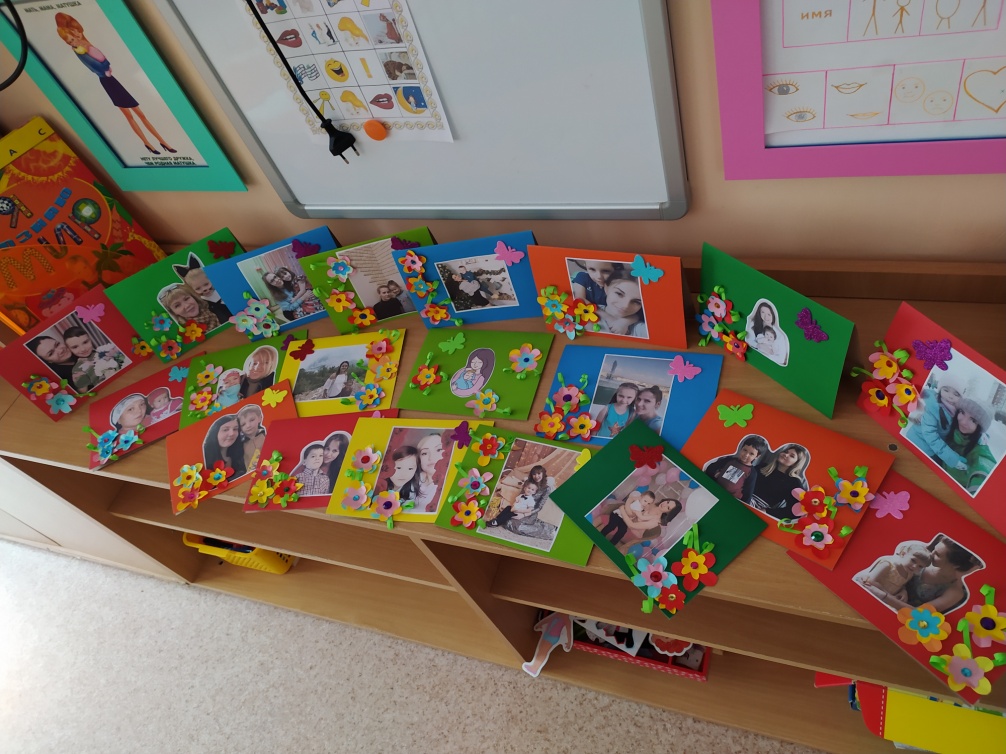 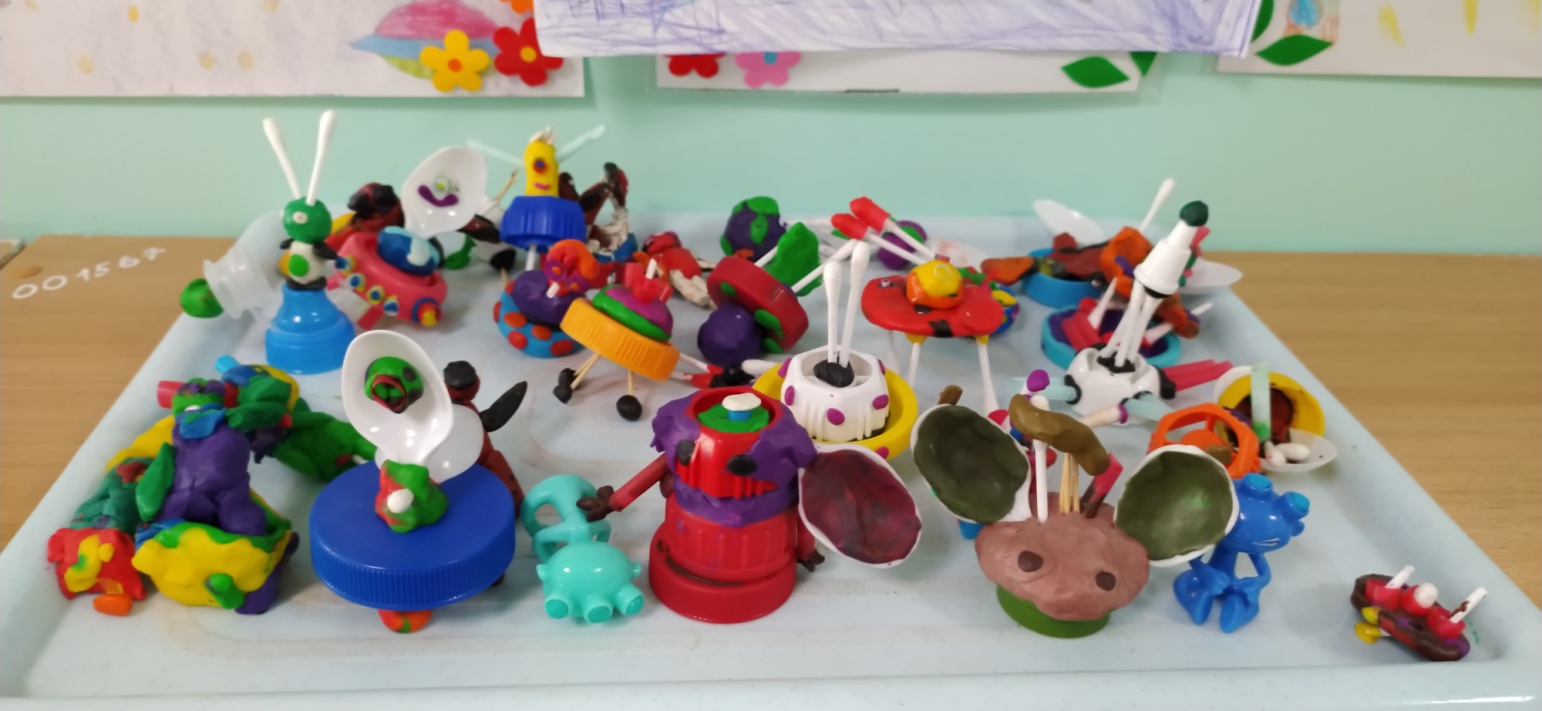 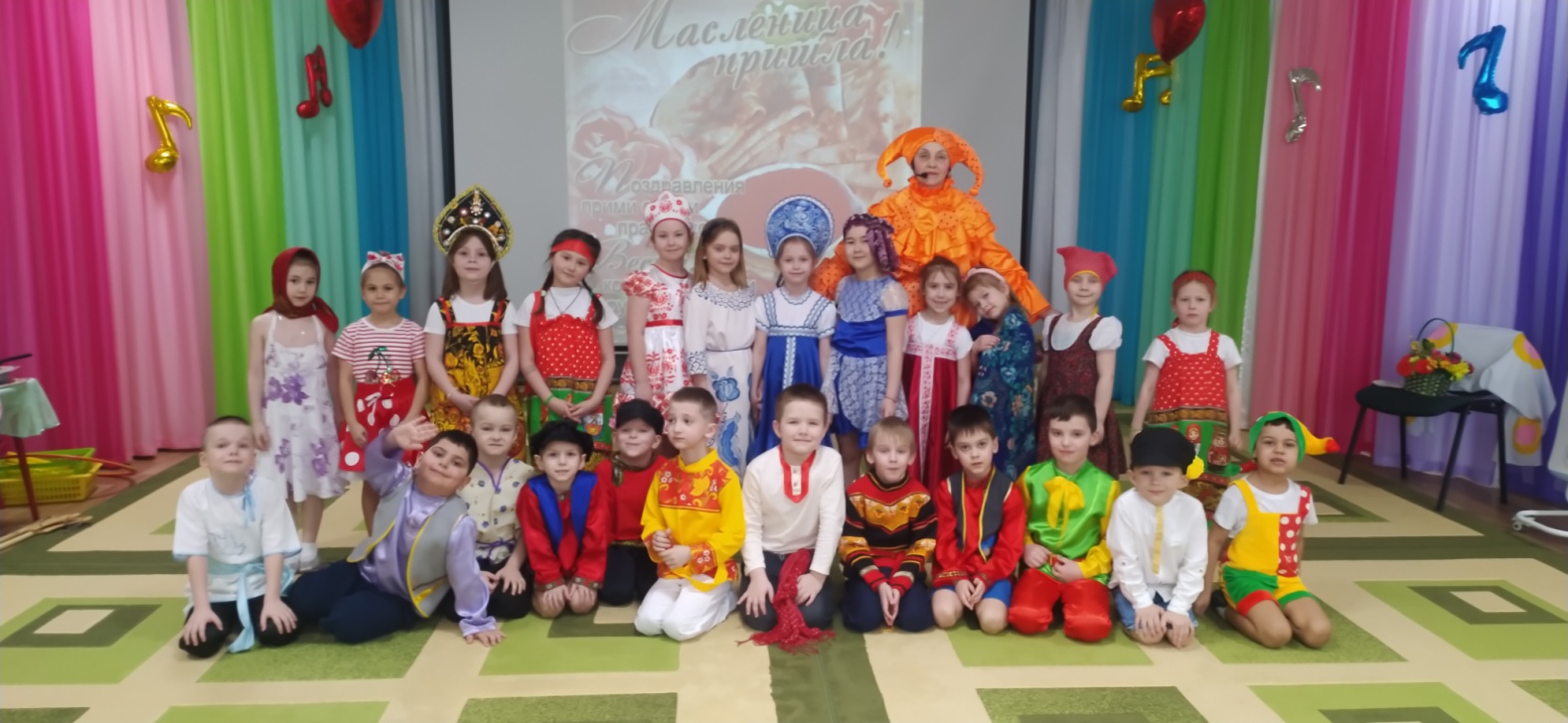 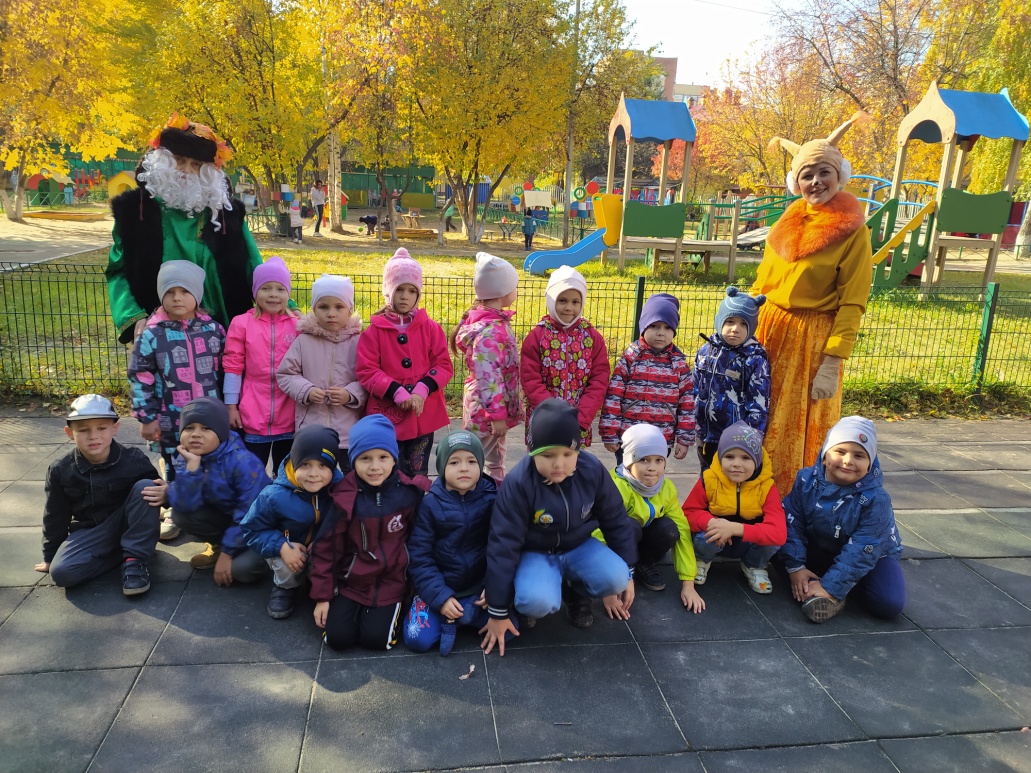 Наши праздники
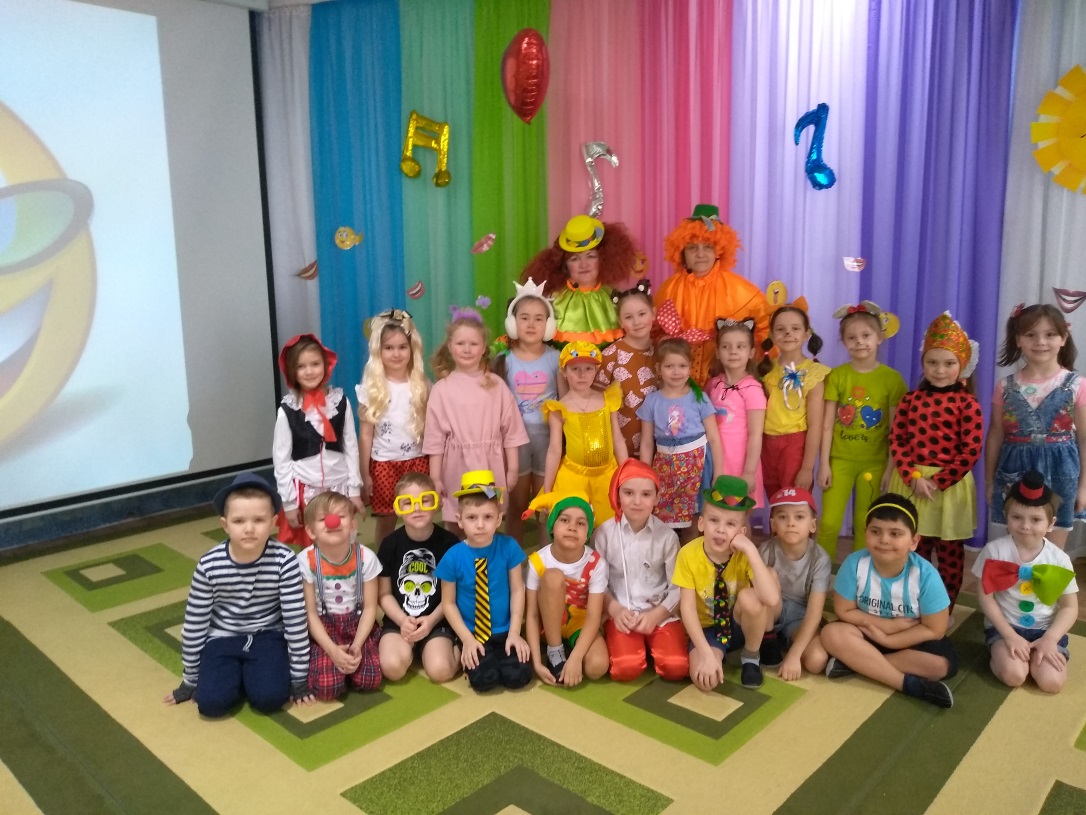 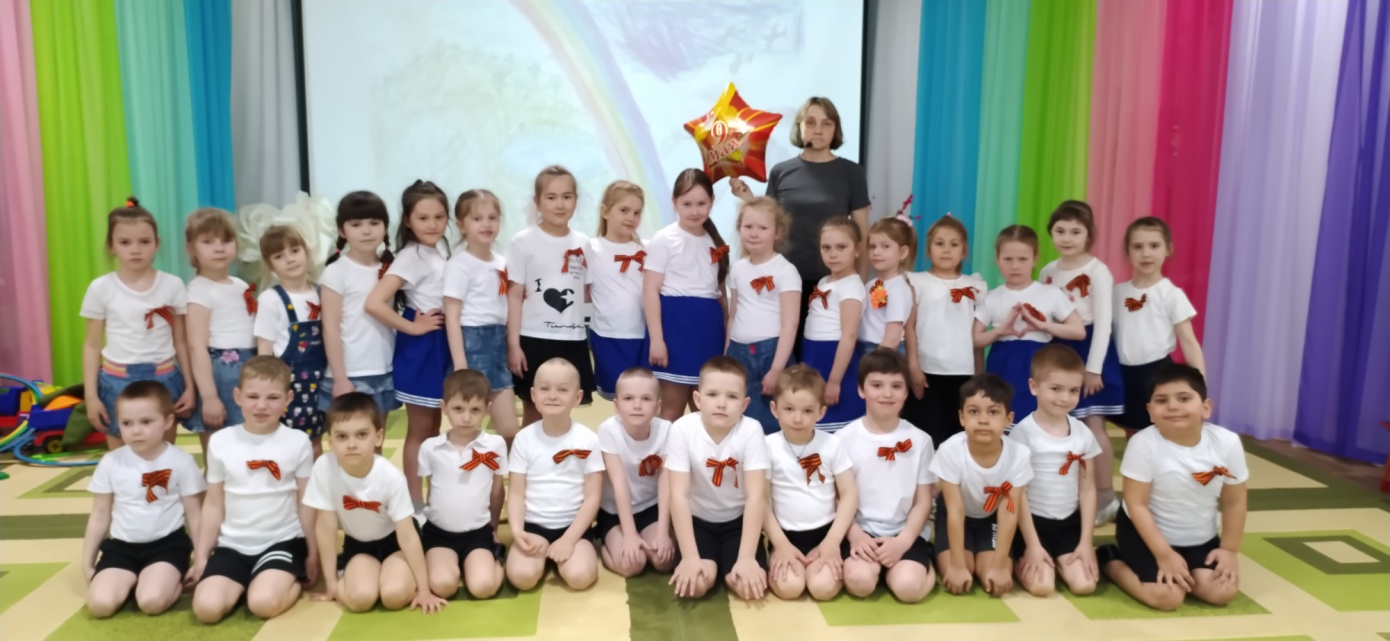 Наши традиции
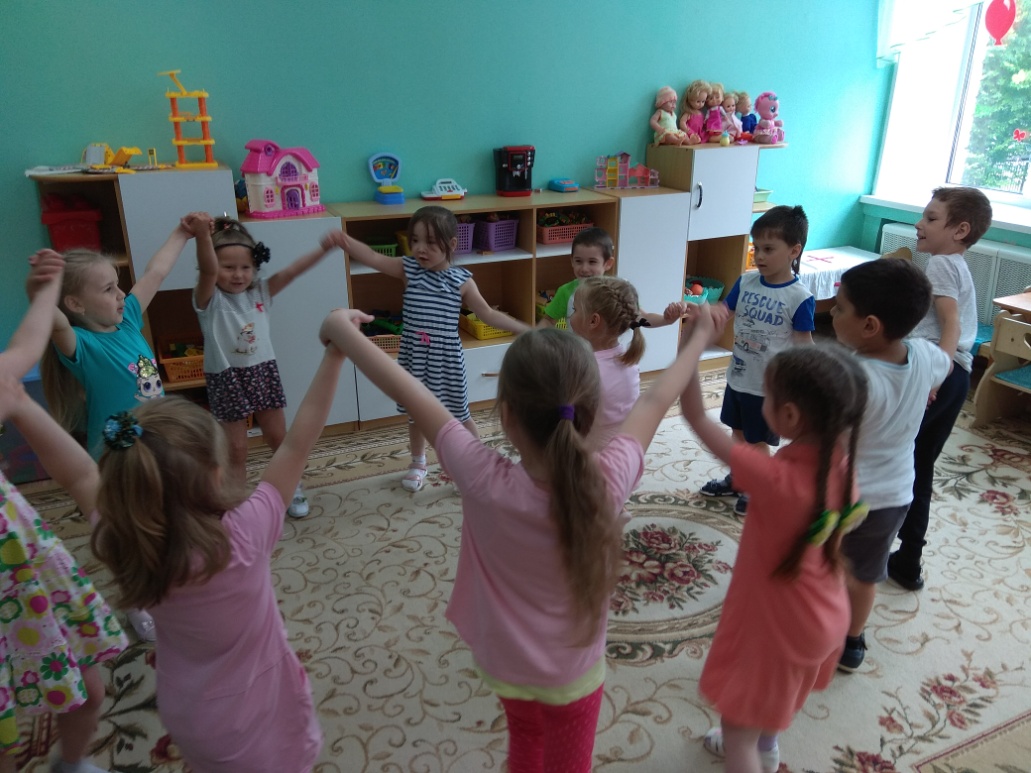 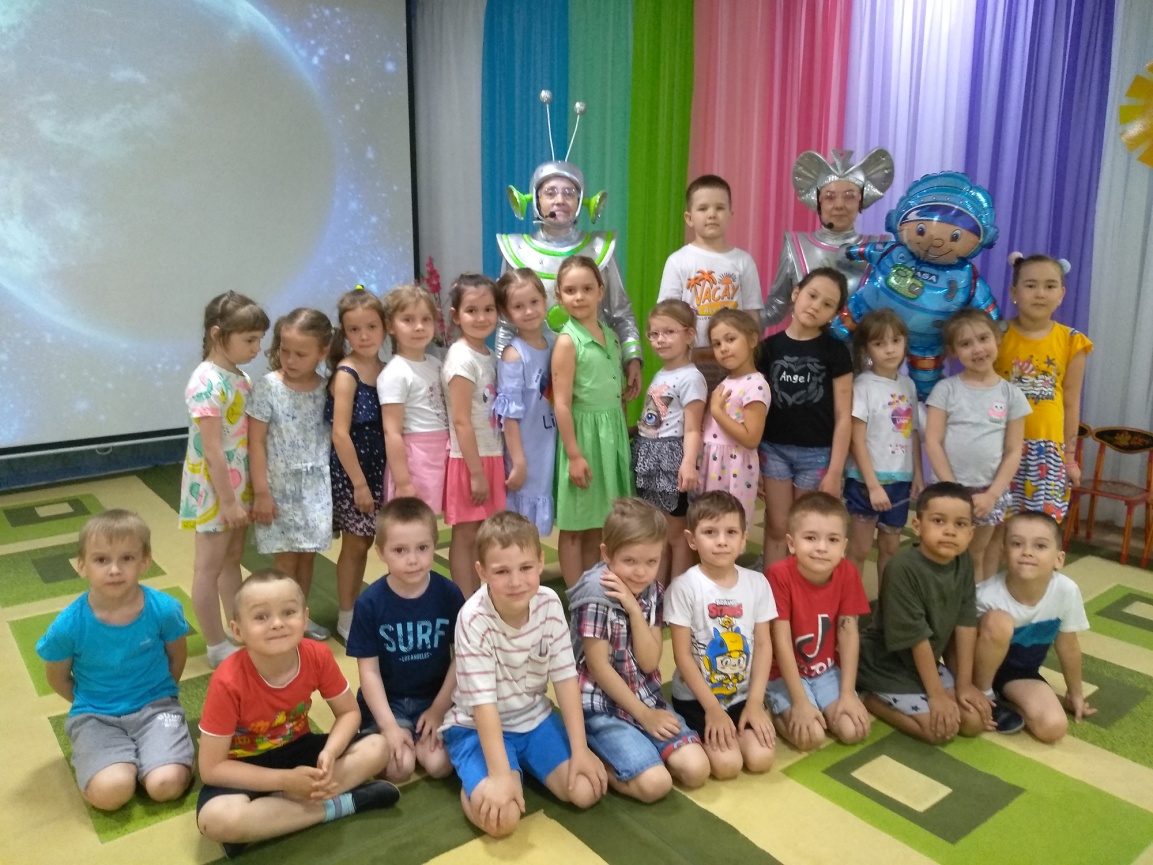 Спасибо за внимание!!!